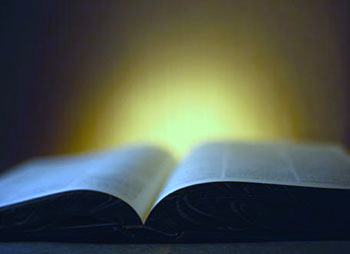 God’s  Promise  for the week
“The righteousness will shine like the sun in the kingdom of their Father.”
                       (Mt 13:43)
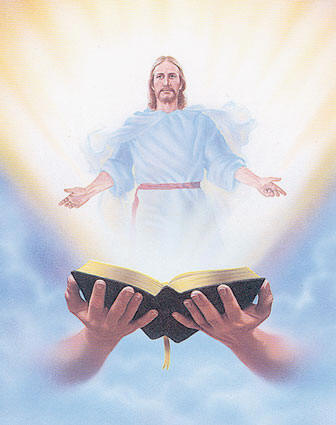 Welcome
Guest
ANNOUNCEMENTS
July 21, 2017
Save the Date!
Disciples Assembly
"We Walk Hand In Hand"
July 29, 2017, Saturday
1:00 pm to 5:00 pm
DMP Auditorium
Contacts: Lisa and Joven Soriano, Joy and Raul Wong, Tatess and Tony Abad, Fe and Sundee Ikalina, Nellie and Ernest Sun
[Speaker Notes: Knowing current BLD trends and issues and how the community and its leadership move to worship and serve God.]
Reminder…
Please remit payments for all sold tickets and return all unsold tickets to the Dinner Dance Committee after worship tonight.
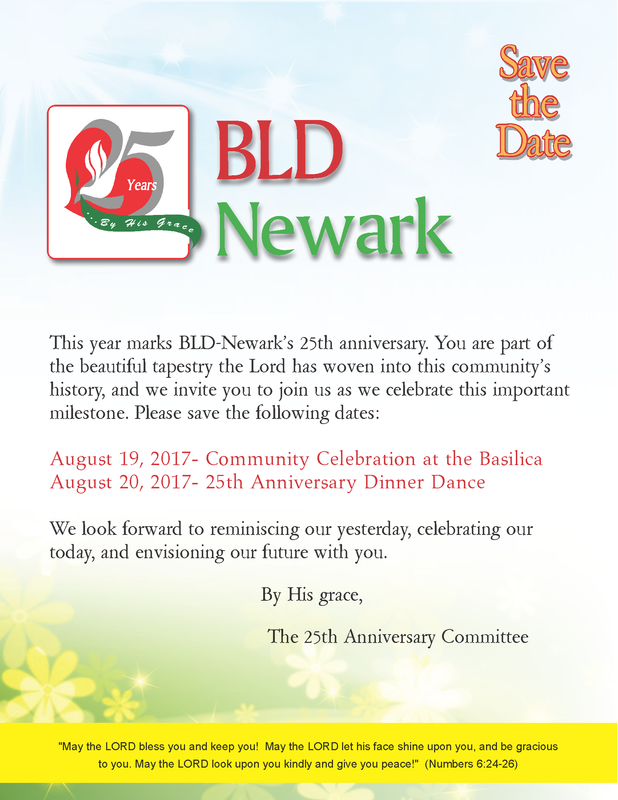 August 19, 2017 
Community Celebration at the 
Divine Mercy Parish
August 20, 2017 
25th Anniversary Dinner Dance
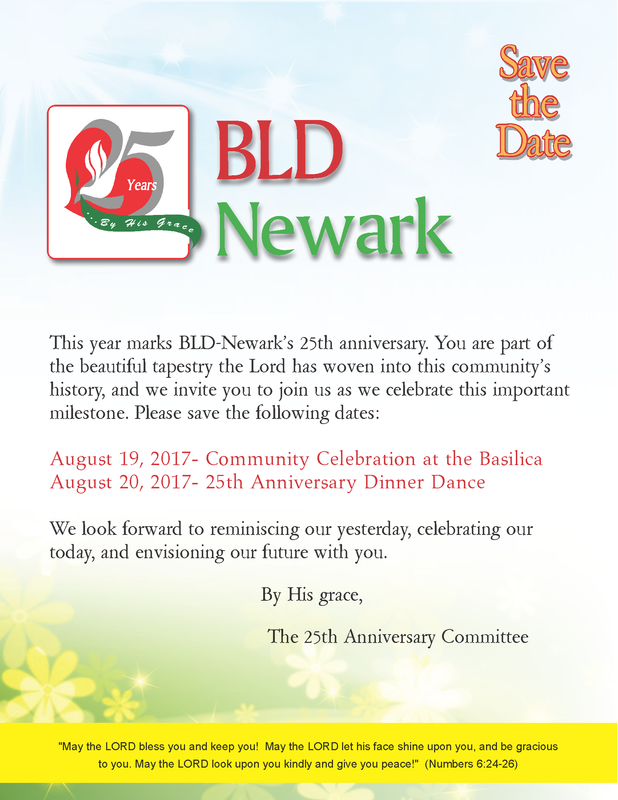 Marshaling 
Schedule
JULY  28, 2017
Evangelization
Apostolate
ORDER
“Pray as we  ought... intercede for the holy ones according to 
God’s will.”
                  (Rom 8: 26-27)
DIRECTION
Pray for the intentions of the church and the needs of others.